АТМОСФЕРА, ЕЕ СОСТАВ, СТРОЕНИЕ И ЗНАЧЕНИЕ
1
СОСТАВ АТМОСФЕРЫ
2
СОСТАВ АТМОСФЕРЫ
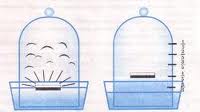 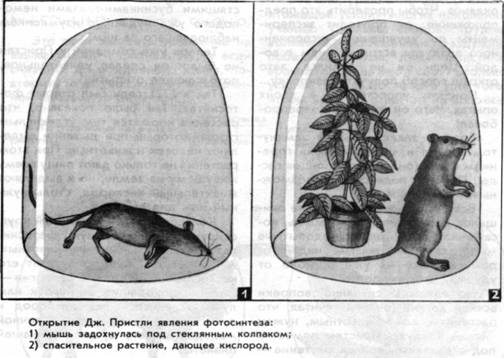 21%
КИСЛОРОД
1%
78%
ДРУГИЕ ГАЗЫ
АЗОТ
3
4
СТРОЕНИЕ АТМОСФЕРЫ
В Е Р Х Н И Е  С Л О И
 А Т М О С Ф Е Р Ы
С Т Р А Т О С Ф Е Р А
Т Р О П О С Ф Е Р А
5
СТРОЕНИЕ АТМОСФЕРЫ
6
ДОМАШНЕЕ ЗАДАНИЕ
§ 38, рабочая тетрадь на печатной основе № 1 – 4 ст. 61.
7
Шар с коротышками поднимался вверх, стало так тепло, что Незнайка снял свою шляпу и закричал:
1. -Тепло то как, теплее, чем на Земле!
2. Вскоре показалась белая планета.
3. -Это овсяный кисель, мы сейчас поедим его, - обрадовался Сиропчик!
4. -Нет, это дым и мы задохнемся, - заворчал Ворчун.
5.-Нет, мы его пролетим и будет легко дышать, - успокаивал всех Смекайло.
6.-Ой, какие красивые перышки, я хочу взять такое перышко, но должно быть мягким и теплым, - решила Ромашка.
-Нет, вы все перепутали, - сказал Знайка.
8
Достигнуты ли цели урока? На все ли основные вопросы вы теперь можете ответить?
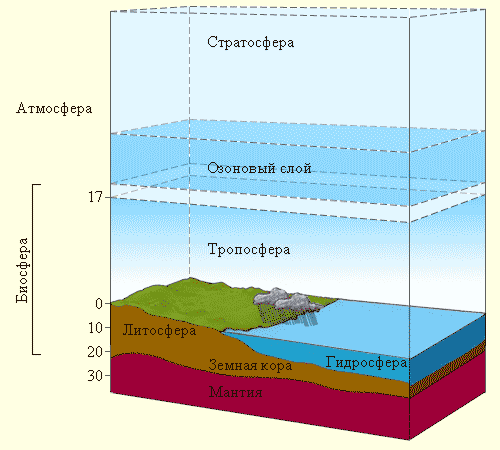 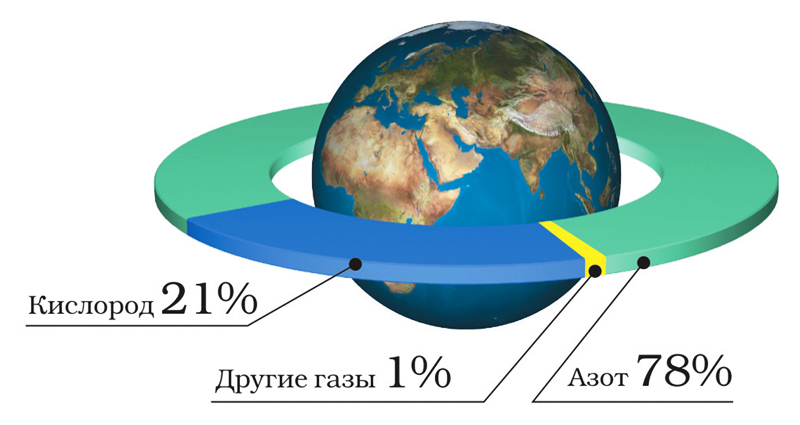 ПОНЯТИЕ «АТМОСФЕРА»
СОСТАВ 
АТМОСФЕРЫ
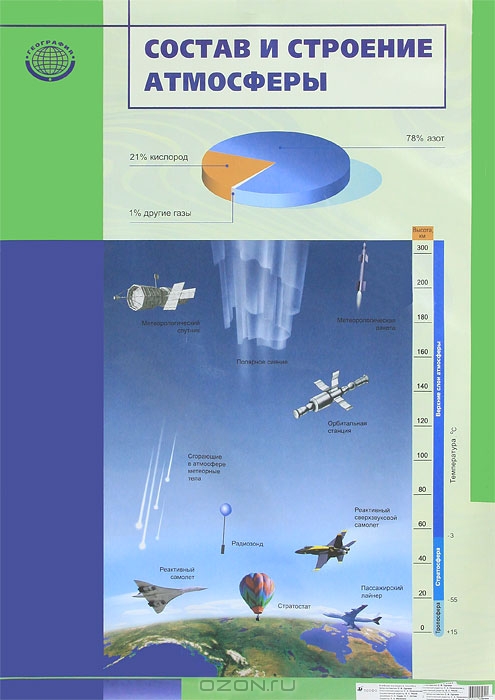 СТРОЕНИЕ АТМОСФЕРЫ
ЗНАЧЕНИЕ АТМОСФЕРЫ
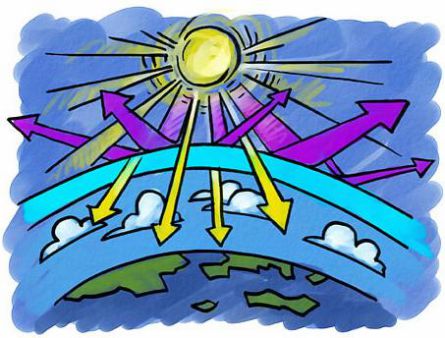 9
СПАСИБО ЗА РАБОТУ
10